Performance Challenges for Alternative Investments – an interactive discussion

Asset Owner Roundtable
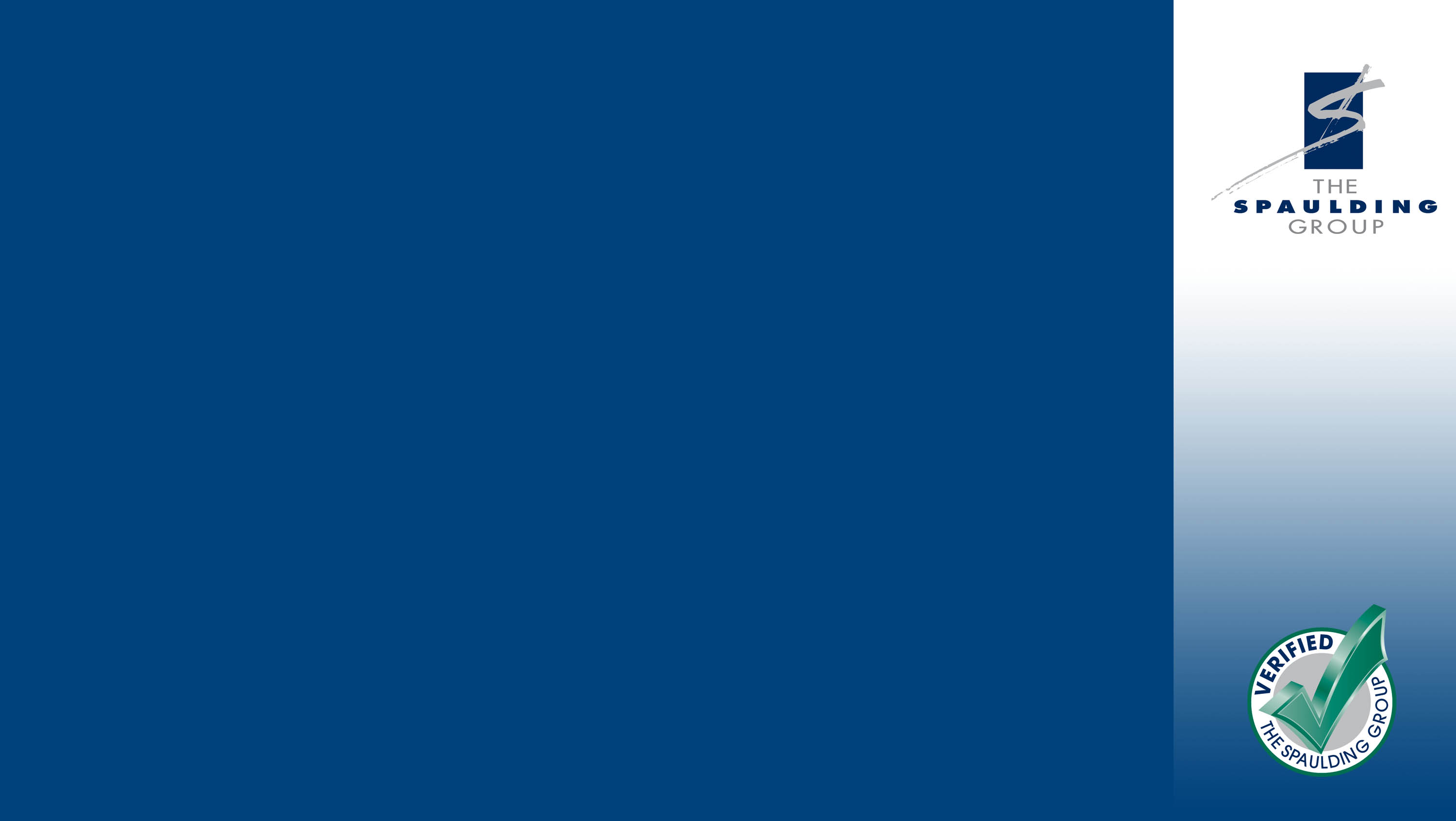 John D. Simpson, CIPM
May 2022
What are “Alternative Assets”
Benchmarking (MWR benchmarks) – various methods exist:

PME (aka Index Comparison Method; Long Nichols)
Notional investment of fund contributions and withdrawals in a public index
Problem arises if index performance is too low to sustain portfolio withdrawals

PME+
Adjust distributions by factor to force index ending value to match fund’s

Modified PME (aka Cambridge method)
Take distributions for public index based on weight of the distribution in the private fund
Absolute return strategies / hedge funds
Real assets
Private real estate
Infrastructure
Raw land, Farmland, Timber
Intellectual property
Private equity
Venture capital
Buyout
Private debt
Structured products (e.g., collateralized debt obligations)
Financial derivatives (future, options, swaps, forwards, overlays)
Digital assets (cryptocurrencies, NFTs, etc.)
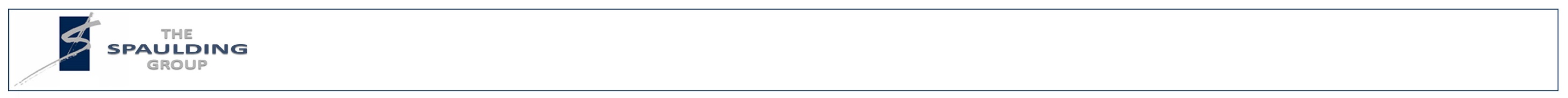 Copyright © The Spaulding Group, Inc. 2022
2
Typical areas of challenges/difficulties
Benchmarking (MWR benchmarks) – various methods exist:

PME (aka Index Comparison Method; Long Nichols)
Notional investment of fund contributions and withdrawals in a public index
Problem arises if index performance is too low to sustain portfolio withdrawals

PME+
Adjust distributions by factor to force index ending value to match fund’s

Modified PME (aka Cambridge method)
Take distributions for public index based on weight of the distribution in the private fund
Accounting and custody
Appraisal/valuation and valuation lags
Calculation of returns, multiples and other metrics
Benchmarking
Return attribution methodologies
Manager selection and due diligence; monitoring and oversight
Calculation of manager incentive/bonuses
Reliance on spreadsheets vs. third party performance systems
Composite reporting
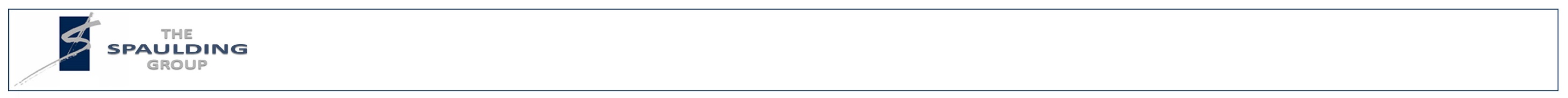 Copyright © The Spaulding Group, Inc. 2022
3
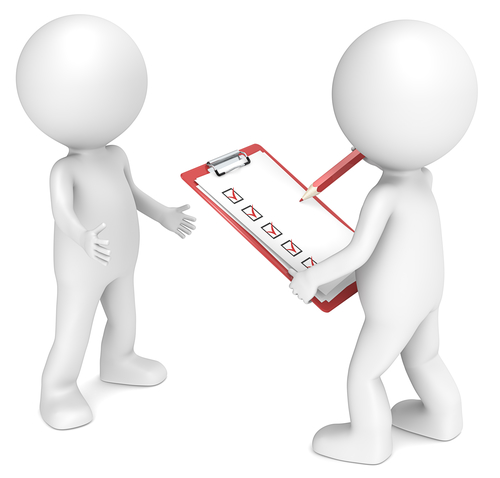 Poll Question
Which type of alternative investment presents the most challenges?



Real estate and/or infrastructure

Private equity and/or debt

Derivatives and/or overlays

Other?
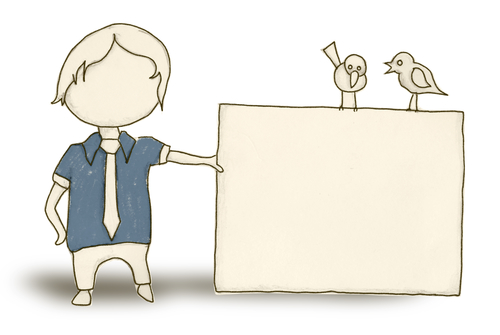 John D. Simpson, CIPM
JSimpson@SpauldingGrp.com
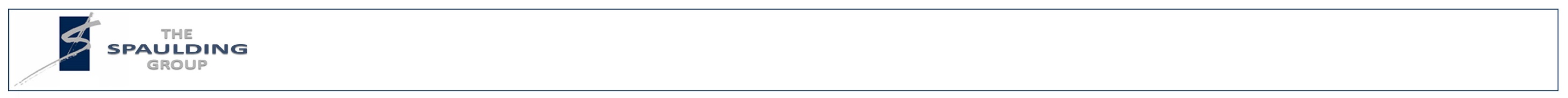 Copyright © The Spaulding Group, Inc. 2019
5
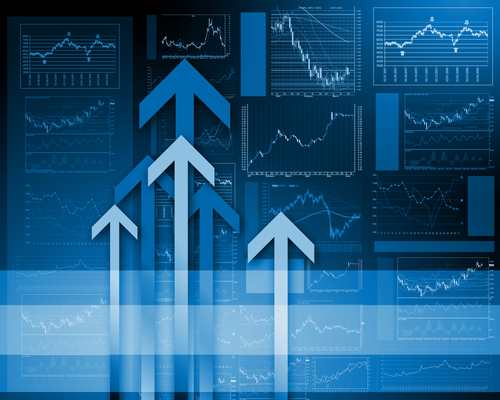 The Spaulding Group, Inc. is the leading provider of performance and risk measurement products and services to the investment industry. It is the fastest growing GIPS verification firm, hosts the annual PMAR conferences and Performance Measurement Forum and Asset Owners’ Roundtable, provides consulting services (which include operations reviews and software certifications), publishes The Journal of Performance Measurement® and the Spaulding Series of books,  and conducts training classes, both open enrollment and in-house, which can be customized to meet our client’s needs.
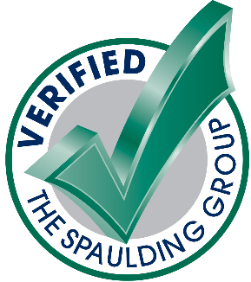 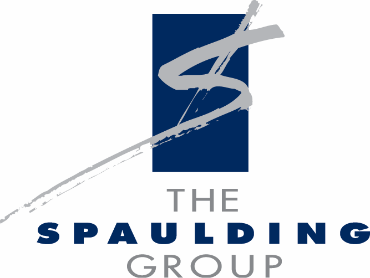 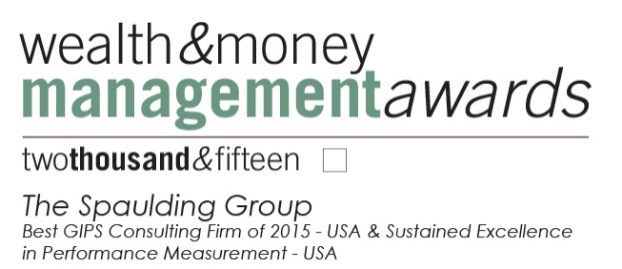 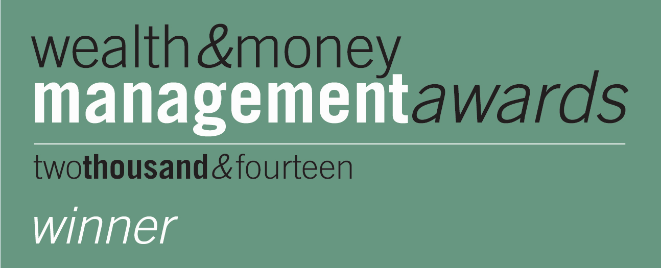 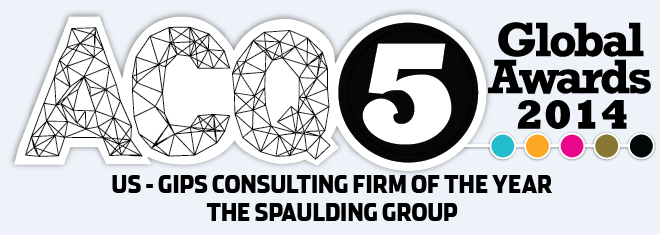 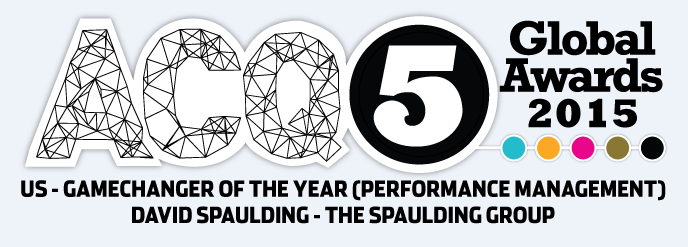 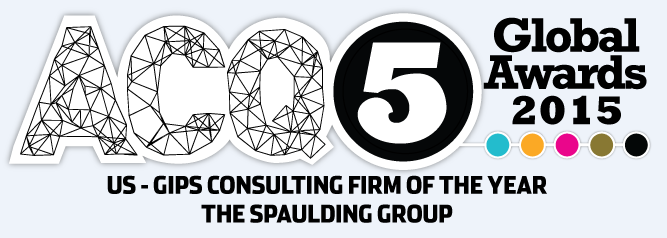